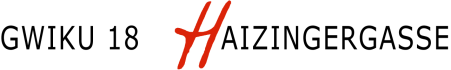 WAHLPFLICHTFÄCHERREIFEPRÜFUNG
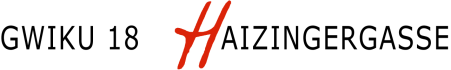 REIFEPRÜFUNGDreisäulenmodell
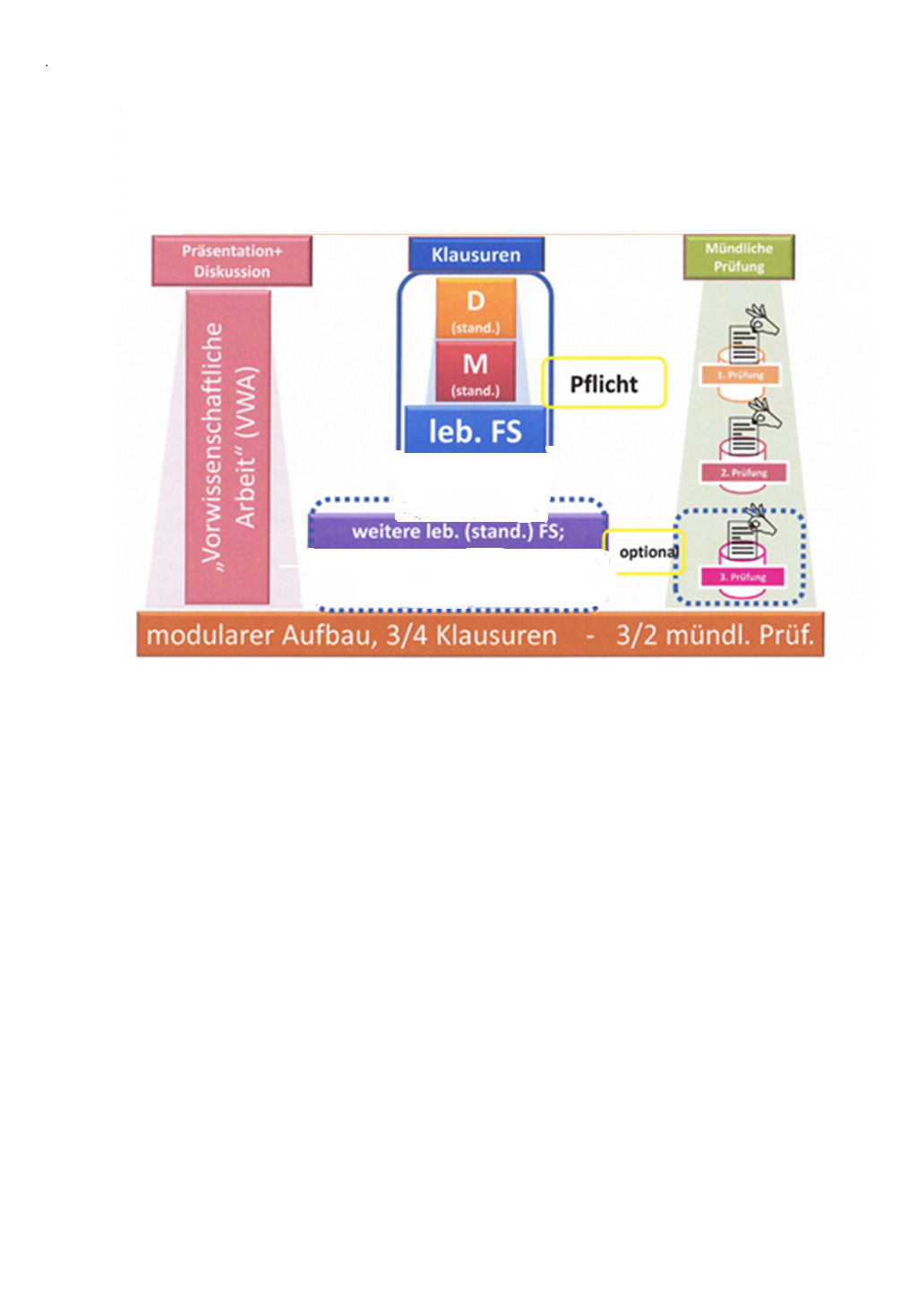 Englisch, Französisch, Latein
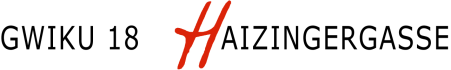 ANZAHL DER PRÜFUNGEN
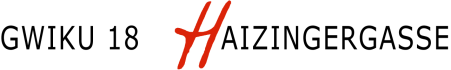 SCHRIFTLICHE REIFEPRÜFUNG
jedenfalls 3 Klausuren: D / M / E / F


 optional 4. Klausur: E / F / L
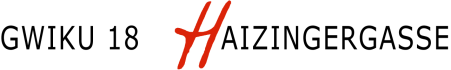 VWA
Einreichung
 PLATTFORM
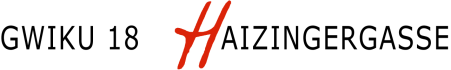 MÜNDLICHE REIFEPRÜFUNG
Themenpool für jedes Fach
     
 mind. 2/max. 3 pro Wstd.

 beschränkt auf 18 Themenpools

 Prüfung: Ziehung 2 / Wahl 1
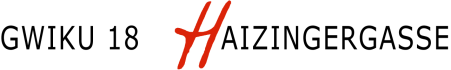 MÜNDLICHE REIFEPRÜFUNG
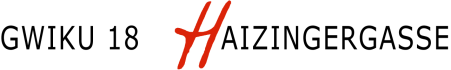 WAHLPFLICHTFÄCHER
insgesamt 6 Wochenstunden

 6. – 8. Klasse

 2- stündig / 4- stündig / 6- stündig
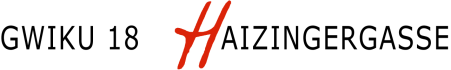 Stundentafel
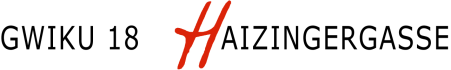 WAHLPFLICHTFÄCHER
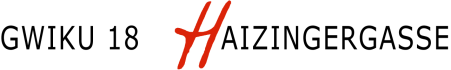 ANGEBOT WAHLPFLICHTFÄCHER
Vertiefende WPF
Zusätzliche WPF
Englisch
Französisch
Deutsch
Mathematik
Geschichte
Bildnerische Erziehung
Psychologie / Philosophie
Latein
Geographie
Physik
Italienisch, Spanisch
Bewegung, Sport und Gesundheit
PR (Public Relations)
Informatik
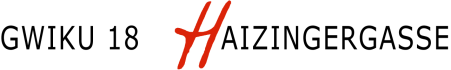 WAHL der WAHLPFLICHTFÄCHER
Erhebung der Schüler*innenwünsche 
    bis spätestens Freitag, 25. Februar 2022

Endgültige Entscheidung der WPF-Wahl  
    bis Freitag, 4. März 2022
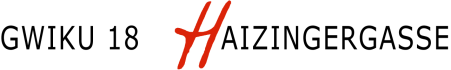 WAHL der WAHLPFLICHTFÄCHER
Lehrer*innen stellen WPF in den   Unterrichtsstunden vor. 

Beschreibung WPF auf der Homepage.

Schüler*innen erkundigen sich bei Lehrer*innen.
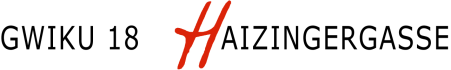 Wie kommt ein WPF zu Stande?
mindestens 8 Schüler*innen 

Lehrer*innenkapazität ist vorhanden

4- und 6-stündige WPF können nicht mehr abgewählt werden.
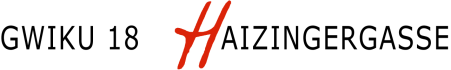 WPF und Matura
Themenkorb der einzelnen Fächer ist abhängig von deren Stundenzahl.

WPF hat reduzierte Stundenanzahl

BEISPIEL D: 11 Stunden (5. – 8. Klasse), WPFD: 4 Stunden
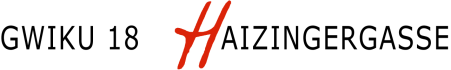 WAHLPFLICHTFÄCHER
INFOS UND FRAGEN AUF MS TEAMS